Александр Сергеевич Пушкин
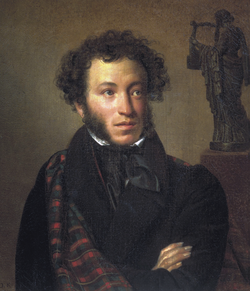 Друзья Пушкина
Cамыми дорогими и близкими для него были его сокурстники по лицею - Дельвиг, будущие декабристы Пущин и Кухельбекер. В одном из стихов посланий к Пущину есть такие строки -(Мой первый друг, мой друг бесценный") Очень близки ему были вольнолюбивые офицеры лейб-гусарского полка- Чаадаев, Каверин и Н Н Раневский. В последствии будучи находясь в южной ссылке Пушкин сблизился с Пестелем о котором пишет -следующие строчки в своем дневнике -"Утро провел я с Пестелем -умный человек, во всем смысле этого слова.. Он один из самых оригинальных умов, которых я знаю".
22 сентября 1831 года в своём дневнике Вяземский писал:
Пушкин в стихах своих: Клеветникам России кажет им шиш из кармана. Он знает, что они не прочтут стихов его, следовательно, и отвечать не будут на вопросы, на которые отвечать было бы очень легко даже самому Пушкину. И что опять за святотатство сочетать Бородино с Варшавою? Россия вопиет против этого беззакония.
Любовь Пушкина
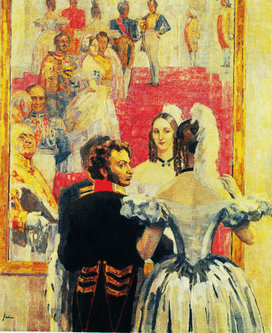 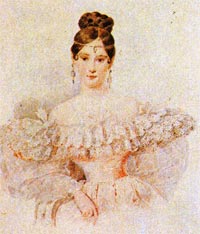 «Александр Сергеевич Пушкин и Наталья Николаевна Пушкина на придворном балу.
Пушкина Наталья Николаевна (урожд. Гончарова),— жена А.С.Пушкина (с 18 февраля 1831). В те­чение шести лет брака с Пушкиным стала матерью четверых детей (Марии, Александра, Григория и Наталии). По­сле гибели поэта замужем вторично (с 16 июля 1844) за генерал-адъютантом П.П.Ланским
Пушкина Наталья Николаевна (урожд. Гончарова),— жена А.С.Пушкина (с 18 февраля 1831). В те­чение шести лет брака с Пушкиным стала матерью четверых детей (Марии, Александра, Григория и Наталии). По­сле гибели поэта замужем вторично (с 16 июля 1844) за генерал-адъютантом П.П.Ланским
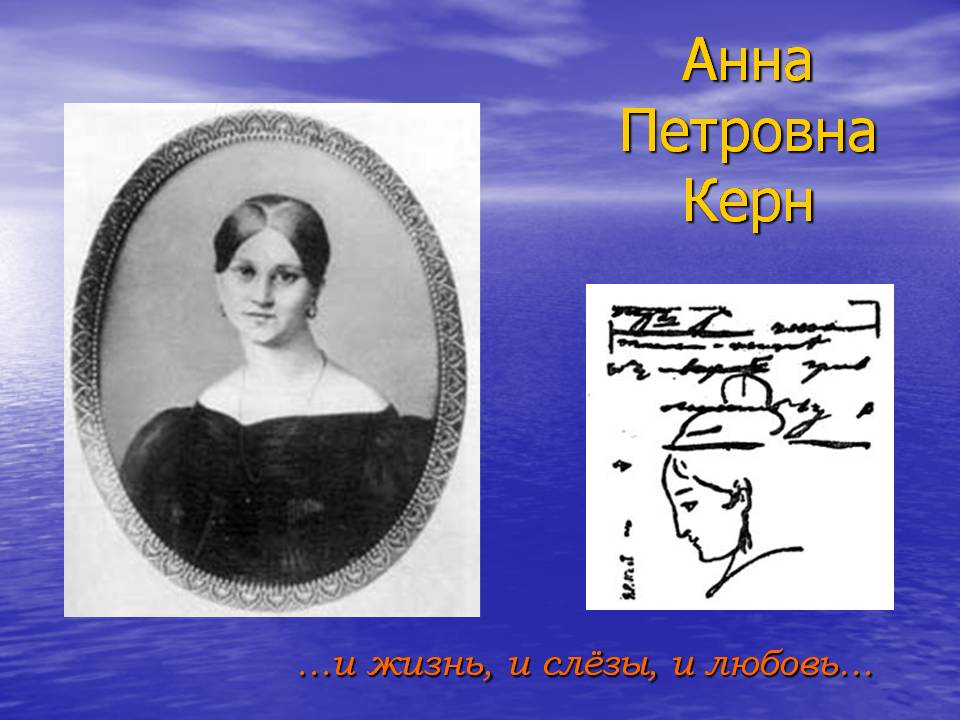 К ***Я помню чудное мгновенье:Передо мной явилась ты,Как мимолетное виденье,Как гений чистой красоты.В томленьях грусти безнадежнойВ тревогах шумной суеты,Звучал мне долго голос нежныйИ снились милые черты.Шли годы. Бурь порыв мятежныйРассеял прежние мечты,И я забыл твой голос нежный,Твой небесные черты.В глуши, во мраке заточеньяТянулись тихо дни моиБез божества, без вдохновенья,Без слез, без жизни, без любви.Душе настало пробужденье:И вот опять явилась ты,Как мимолетное виденье,Как гений чистой красоты.И сердце бьется в упоенье,И для него воскресли вновьИ божество, и вдохновенье,И жизнь, и слезы, и любовь.